University of Cyprus

WP3
Presenter: Georgia (Zeta) Kapitsaki
Assistant Professor

Department of Computer Science
University of Cyprus

gkapi@cs.ucy.ac.cy
SEIT Lab Participation in JOB-JO
UCY’s most important contributions in JOB-JO: 
Utilize its experience and expertise towards the delivery of skillsthrough e-learning, social media, web platforms and other forms of digital technology
Participate in Dissemination Activities
As an academic partner: aim to publish papers in prestigious conferences and journals
Previous relevant experience
UCY’s participation in SCICHALLENGE
H2020-SEAC-1-2014
RIA - Research and Innovation Action
EU Contribution: EUR 1.342.844
Period: Sep. 2015 to Aug. 2017

SciChallenge is an innovative project for promoting interest and education in STEM areas (Science, Technology, Engineering, Maths) as well as career opportunities in these fields

The project was conceptualized as a digital contest, where young people between 10 and 20 years develop their own projects, ideas and visions of a particular STEM field
UCY’s participation in SCICHALLENGE
Over 400 projects by young people of age between 10-20 from across Europe were submitted in the SciChallenge competition

20 projects from Cyprus

The submitted projects were related to Science, Technology, Engineering and Math (STEM) topics

12 winner projects were selected

Process: jury and online ratings

Winners: www.scichallenge.eu/winners
UCY’s participation in SCICHALLENGE
SciChallenge projects gathered over 4 million views and 21.087 Likes on Youtube and Slideshare

Girls were as interested as boys in STEM competition

There was an almost even distribution among age groups 10-14 and 15-20 year olds

Gender distribution of participants:
56% female
43% male
1% did not reveal their gender
UCY’s participation in SCICHALLENGE
Topics with the highest number of projects:
Open STEM Topic
Clean Water
Health
Climate Change
Biodiversity
Robotics
UCY’s participation in SCICHALLENGE
The Award Event was attended by over 600 attendees:
Contest participants
Parents
Award winners
Accompanying persons
Consortium members 
Representatives of the jury
UCY’s participation in SCICHALLENGE
Achilleas Achilleos et. al. 'SciChallenge: A Social Media Aware Platform for Contest-Based STEM Education and Motivation of Young Students', IEEE Transactions on Learning Technologies, TLT-2017-09-0200, 2017.

Florian Huber et. al. "Pushing STEM-education through a social-media-based contest format - experiences and lessons-learned from the H2020-project SciChallenge." In Proceedings: INTED 2017 - The 11th annual Technology, Education and Development Conference, March 6-8 2017, Valencia, Spain, DOI: 10.21125/inted.2017.0204.

Sabri Pllana et. al. "SciChallenge: Using Student-Generated Content and Contests to Enhance the Interest for Science Education and Careers". 5th Edition of the International Conference New Perspectives in Science Education (NPSE 2016), 17 - 18 March 2016, Florence, Italy.
SEIT Lab Participation in JobJo
1-Technical ICT role 
2-Helping in preparing training material 
3-Conducting training to JO partners 
4-Helping in all WPs
WP3 Tasks
Development: Organization the Activity of the Bureau
3.1. Training of Trainers of the Career Centers
3.2. Development of methodical base for training
3.3. Training activity
3.4. Creation and updating JOB-JO Web site and database
3.5. Creation of network model
WP3 Methodology
Workshops ‐ Setting the activity of the Bureau’s network 
Project Web site and it’s functioning 
Development of the database and placing it on the web‐site 
Development of the methodic base of the courses
WP3 Tasks
Training for trainers will be organized
Trainers will be familiarized with the teaching methods for youth, development of teaching materials
HTWK, UCY, ISLA will carry out sessions for trainers

A second training scheduled in Jordan
Specialists from the HTWK, Int@E, UCY, ISLA will be invited for further training of trainers
WP3 Tasks
Courses for listeners of (BSNB)’s will be organized on four directions:1-Training Courses on Personal and Communication Skills Development (understand and promote correct behaviour and lifestyles oriented to the psycho-physical and socio-cultural well-being)2-Training on job preparation to equip unemployment people with advanced job hunting skills and career development3- Training course on interview skills and the opportunity to participate in Industry4-Global citizenship education and civil behaviour- Critical Thinking in Solving Problems and New Ideas
[Speaker Notes: The establishment of the network will make it possible to achieve effective interaction between the project partners to solve unemployment problems. Training is very important and transfer EU experience to Jo partner. 
Risk: low motivation of middle age population 	
This is the most important WP in the project. Training for trainers will be organized by the (BSNB), in which trainers will be familiarized with the teaching methods for youth, development of teaching materials. Training will be organized and representatives from the HTWK, UCY, ISLA will carry out sessions for trainers. 	
A second training scheduled in Jordan. Specialists from the HTWK, Int@E, UCY, ISLA will be invited for further training of trainers of (BSNB)’s and monitoring of the work done. Courses for listeners of (BSNB)’s will be organized on four directions:]
WP3 Tasks
Web site and database of the Centers will be created
On the basis of experience gained a new model for effective cooperation of partners of PC will be developed (network). Roles, functions and responsibilities of each partner and the most effective methods of cooperation will be distributed
UCY’s participation in projects
DiFens project - digital security on young entrepreneurs
http://www.difens.eu/
 We can focus on digital security skills

Velocity project
http://velocity-project.eu/
https://www.youtube.com/watch?v=IPxD7_M860E
[Speaker Notes: tudent,fresh graduate students from the institutions and the unemployed people of the local community.]
Training by UCY
Preparation for interviews – interview skills 

Digital security – job preparation and career development
Also Social Entepreneurship
Training by other partners?
HTWK

Int@E 

ISLA
Website of training centers
Will use experience from previous projects
Use of Wordpress and dedicated plugins

Ideas?
Training in Cyprus
Can collaborate with other personnel from UCY
Organize events with participation with companies
[Speaker Notes: (A)-Training Courses on Personal and Comunication Skills Development. It helps them to set goals in their life to maximize their potential. They will be guided to identify the skills they need to enhance their employability prospects, raise their confidence, and lead to fulfilling higher quality life. Extensive focus will be on the communication skills. 
(B)-Training on job preparation to equip unemployment people with advanced job hunting skills and career development. These experiences will provide the people with an insight into the tasks and duties of different industries. 
(C)- Training course on interview skills and the opportunity to participate in Industry Awareness Experiences and to inhance of persuading 
(D)-Global citizenship education and civil behaviour-]
Thank you!
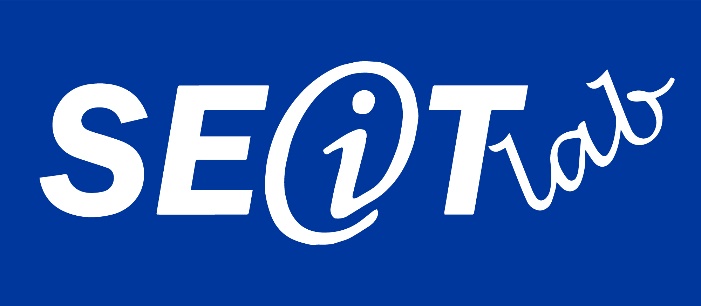 www.cs.ucy.ac.cy/seit